Systems of Safety Applied to Focus Four Hazards
USDOL-OSHA
Susan Harwood Grant 
SHT21005SH0
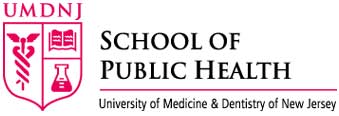 Systems of Safety Applied to Focus Four Hazards
This material was produced under grant number SHT21005SHO from the Occupational Safety and Health Administration, U.S. Department of Labor.  It does not necessarily reflect the view or policies of the U.S. Department of Labor, nor does mention of trade names, commercial products, or organizations imply endorsement by U.S. Government.
A Systematic Approach to 
Safety & Health in Construction
Applied to: 
		1. Falls 
		2. Electrical Hazards
		3. Caught-in-Between Conditions 
		4. Struck-by Events

Two-thirds of Construction fatalities are in one of these four categories
What Rights Do You Have Under OSHA?
You have the right to:
A safe and healthful workplace 
Know about hazardous chemicals
Information about injuries and illnesses in your workplace 
Complain or request hazard correction from employer 
Training
Hazard exposure and medical records
File a complaint with OSHA
Participate in an OSHA inspection
Be free from retaliation for exercising safety and health rights
Workers have a right to report safety issues without fear of retaliation
Workers may report safety concerns to OSHA at 1-800-321-OSHA
US Construction Fatalities by Event (2007)
Data Source: Bureau of Labor Statistics Census of Fatal Occupational Injuries
Learning Objectives
Examine What is Meant by a “System”
Explore How a System’s Approach to Safety and Health works.
Learn how to apply key concepts to a System’s Approach to OSHA’s Focus-Four Hazard Categories:  

Falls
Struck by
Contact with Electric Current
Caught in or Compressed by
What is a System?
System:  From Late Latin and Greek systema, sy meaning together, sta, the  root and histanai meaning cause to stand.
“Together the parts stand”
System: (1) A group of interacting, interrelated, or interdependent elements forming a whole. (2) A set of methods, procedures and routines created to perform some function.
[Speaker Notes: Systems can be tremendously large, such as a solar system, or infinitesimally small such as atoms and moldecules]
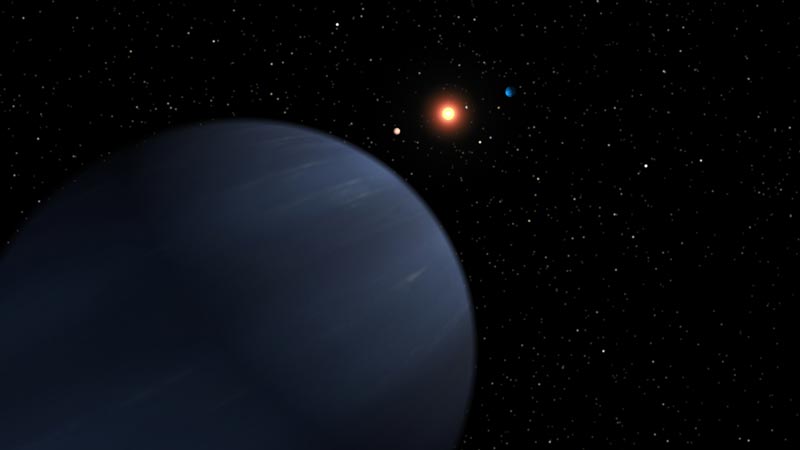 The Solar System
…. A system inside a system…
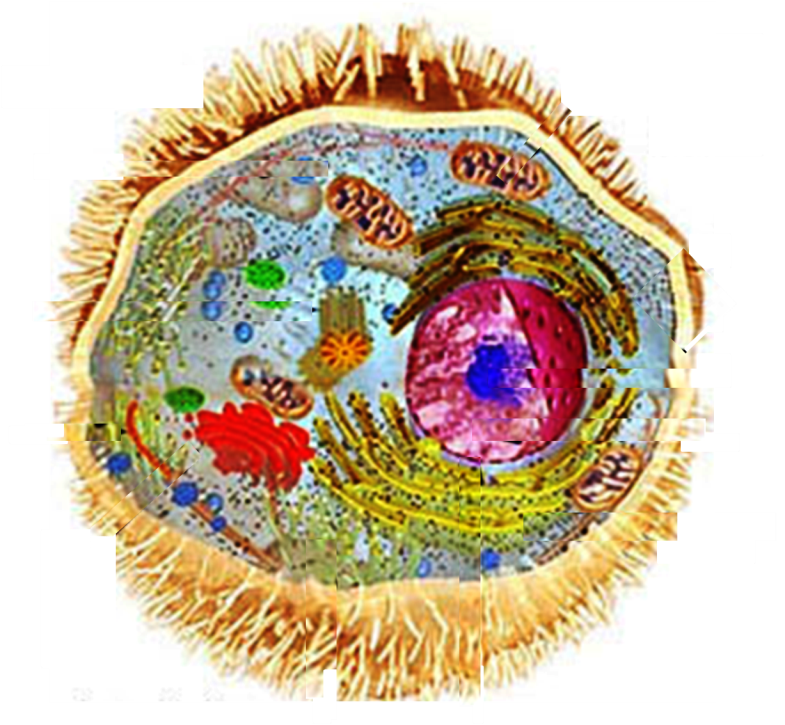 Eukaryotic Cell

Systems

Inside of
 
Systems

Inside of

Systems…..
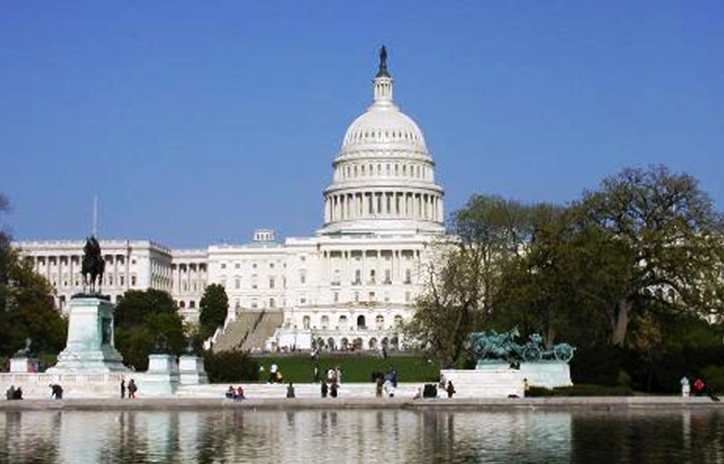 Government Systems
Systems inside of Systems Inside of Systems
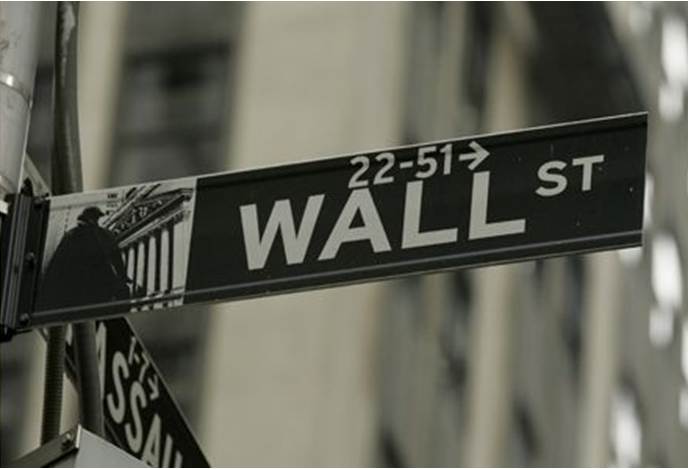 Financial Systems
Systems inside of Systems Inside of Systems
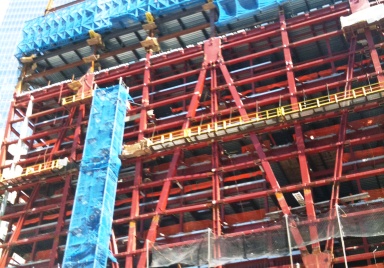 Building Systems
Systems inside of Systems Inside of Systems
All Businesses are Systems
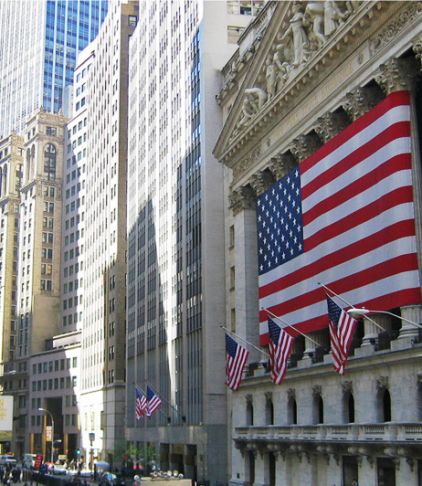 …and the longest lasting, most successful systems are those that possess an internal means of regulation to sustain the system and keep it from malfunctioning.
Our Bodies are Systems
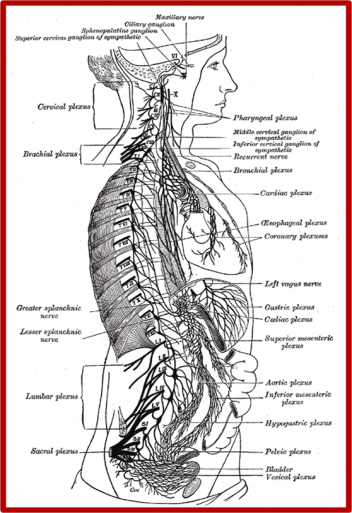 …and the longest lasting, most successful systems are those that possess an internal means of regulation to sustain the system and keep it from malfunctioning.
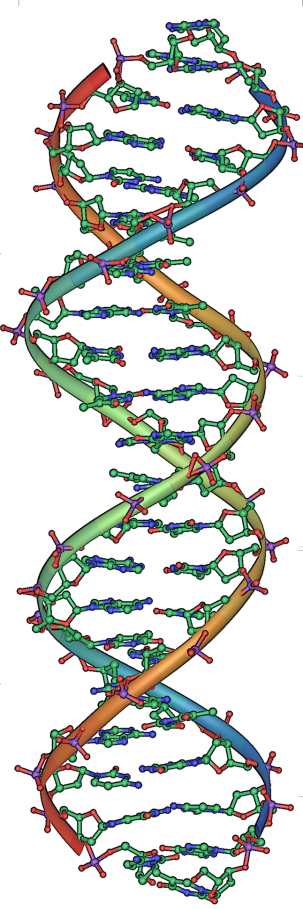 Self-Repairing System
Each day, hundreds of million mistakes occur in the human body yet DNA repair mechanisms repair them at an incredible rate, constantly monitoring and repairing malfunctions in the system. When something goes wrong it is identified and fixed
DNA almost never exists alone within a cell. It is a system that must adapt and must self-regulate less mutations and disease occur.
Our Inspiration ! .
First 2 Steps to Establish a Healthy Environment to Promote a Good Culture
Management Commitment 
Employee Involvement
Systems
Existing Documents
Observe Means and Methods
Interview Personnel 
Create Questionnaires
Hazards Specific to Trade 
Environmental Sampling
Evaluate Tools and  Equipment
Establish Health Baselines
Identify Sources of Energy
Investigate past incidents 
Assess Employee Aptitude
Review Employee Training
Audit Checklists
Assess
Hierarchy of Controls
Benchmark Best Practices 
Safety and Health Plan
Safety and Health Committees
Handbooks and Toolbox Talks
Formalize Operating Procedures
Equipment Program 
Logistics and Estimates 
Recordkeeping Programs
Control
Consultant
& 
Committee
Review
Trials
Benchmark
Train
Authorized OSHA Training
Competent Person Training  
Mentoring and Coaching
On the Job Training

Toolbox Talks
Skills Training-Hands On
Practice Drills Rescue
Safety & Health Bulletins
Test Runs
Competent 
Person
Review
Implement
Audits and Surveys  
Safety Logs / Daily Reports
Near Misses/Accidents 
Regulatory Citations
Equipment Malfunctions   
Dedicated Safety Meetings


Oversight of records and checklists
Budgetary Status
OSHA Recordables 
Debriefings 
Employee Feedback
Monitor
General Safety and Health System
Assess Your Circumstances
Processes must remain firm but the system flexible
Review Existing Documents
Observe Means and Methods
Interview Personnel 
Create Questionnaires
Review Records 
Fatal Facts & Lessons Learned 
Environmental Sampling
Evaluate Existing Equipment
Establish Health Baselines
Survey Work Environment
Identify Sources of Energy
Benchmark Industry Trends
Evaluate Regulatory Compliance
Investigate past incidents 
Assess Employee Aptitude
Review Employee Training
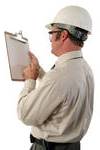 Focus on: 

People
Materials
Equipment 
Environment
Review our Assessment
Checklists for Unsafe
Failure to follow training requirements
Failure to wear PPE
Failure to wear PPE correctly
Failure to wear correct PPE
Ignoring broken or defective tools, equipment, electrical cords etc.
Ignoring warnings, signs or barricades 
Working in controlled access zones without specialized training.
Improper use of tools or equipment 
Horseplay
Drug or Alcohol use
Working outside authority (untrained)
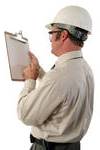 Review our Assessment
Checklists for Unsafe Conditions
Does the environment or process create hazards?	
Is there adequate access and egress to and from the work area?
Are workers exposed to temperature extremes?
Is the lighting adequate?
Can the weather create a hazard?
Is illumination adequate?
Is the work done at heights?
Do the tools or equipment create a hazard?
Is there excessive noise or vibration or great potential energy?
Can any part of the worker's body or clothing be caught in the equipment?
Is the tool or equipment appropriate for the task (strength, size, power, etc.)?
[Speaker Notes: The advantages of checklists created by your employer can keep us on point.   Stress that even experts can’t focus well in times of emergency so deliberate checklists during our planning stages can be very useful in a real emergency.  Training in those plans of course is essential.]
Job Hazard Analysis and the Application of Controls
A job hazard analysis is a technique that focuses on job tasks as a way to identify hazards before they occur. It focuses on the relationship between the worker, the task, the tools, the work environment and the necessary steps to control a hazard.
[Speaker Notes: White board exercise.  Define Competent Person (someone who has knowledge of safety and health procedures, experience in the task at hand, and authority to take corrective action-give examples of corrective action.  Define a Qualified Person as someone who has knowledge and experience but no authority.]
Risk Assessment
Sequence of task at hand
Known Hazards (historically associated)
Potential Hazards 
Environment
Competence or workers and workforce
Skill and Experience 
Workforce
Level of training
Equipment and tools
Associated externalities
MATERIALS (natural, manufactured, combined)
Conducting a Job Safety Analysis
Once the job is identified, you must break it into key components or sub-tasks and then identify and list all the hazards associated with each subtask.
What can go wrong?
What are the consequences?
How could a problem happen?
How likely is it that the hazard will occur?
Make Use of a Competent PersonWhat is meant by a Competent Person?Whom Makes the Competent Person?
“…..one who is capable of identifying existing and predictable hazards in the surroundings or working conditions …..who has authorization to take prompt corrective measures to eliminate them…”

Knowledgeable of applicable standards
Experience to know Job Requirements
Authority to take Corrective Action
The Employer designates the Competent Person
[Speaker Notes: White board exercise.  Define Competent Person (someone who has knowledge of safety and health procedures, experience in the task at hand, and authority to take corrective action-give examples of corrective action.  Define a Qualified Person as someone who has knowledge and experience but no authority.]
Hierarchy of Hazard Controls
	1. Elimination Control: Simply eliminate the hazard.
	2. Engineering Control: Will prevent accident or exposure 	from occurring.
	3. Mitigation Control: Minimizes the conditions, lessens the 	exposures or effects.
Administrative 
Job Rotation
Scheduling 
Personal Protective Equipment (Mitigation) PPE
Work Practices
Special Training
26
TRAINING
THE EMPLOYER MUST PROVIDE TRAINING:


  STRESS EMPLOYEE’S ROLE IN THE SAFETY AND HEALTH SYSTEM

  THE USE OF EQUIPMENT.

  WHEN PPE IS NECESSARY.

  WHAT PPE IS NECESSARY.

  THE LIMITATIONS OF THE PPE.

  PROVIDE RETRAINING AS REQUIRED.

  MAKE TRAINING THAT IS EASY TO UNDERSTAND. 

  CARE AND MAINTENANCE OF EQUIPMENT.

  TRAIN ALL EMPLOYEES PRIOR TO JOB ASSIGNMENT.
Why is Monitoring So Important?
Who Monitors the Safety Process?
OSHA Compliance Officers?
Management?
Competent Persons?
Safety Professionals?
EVERYONE!
Instill in ALL Stakeholder!
“If you see Something-Say Something”
The End
&
The 
Beginning
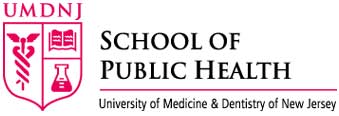